Проектирование учебного плана в соответствии с ФГОС 2021
Школа начинающего завуча
08.02.2022
Лаврентьева С.А., заместитель директора УМЦ Искитимского района Новосибирской области
ФГОС НОО п. 4
4. Структура ООП НОО включает обязательную часть и часть, формируемую участниками образовательных отношений за счет включения в учебные планы учебных предметов, учебных курсов (в том числе внеурочной деятельности), учебных модулей по выбору родителей (законных представителей) несовершеннолетних обучающихся из перечня, предлагаемого ОО.
ФГОС НОО п. 25
25. Объем обязательной части программы начального общего образования составляет 80%, а объем части, формируемой участниками образовательных отношений из перечня, предлагаемого Организацией, - 20% от общего объема программы НОО, реализуемой в соответствии с требованиями к организации образовательного процесса к учебной нагрузке при 5-дневной (или 6-дневной) учебной неделе, предусмотренными Санитарными правилами и нормами СанПиН 1.2.3685-21
ФГОС НОО п. 32
32. Организационный раздел программы НОО должен определять общие рамки организации образовательной деятельности, а также организационные механизмы и условия реализации программы начального общего образования и включать:
учебный план;
план внеурочной деятельности;
календарный учебный график;
календарный план воспитательной работы…
характеристику условий реализации программы.
ФГОС НОО п. 32.1.
32.1. Учебный план программы НОО(далее - учебный план) обеспечивает реализацию требований ФГОС, определяет учебную нагрузку в соответствии с требованиями к организации образовательной деятельности к учебной нагрузке при 5-дневной (или 6-дневной) учебной неделе, предусмотренными Гигиеническими нормативами и Санитарно-эпидемиологическими требованиями, перечень учебных предметов, учебных курсов, учебных модулей.
ФГОС НОО п. 32.1.В учебный план входят следующие обязательные для изучения предметные области, учебные предметы (учебные модули):
ФГОС НОО п. 32.1.
Общий объем аудиторной работы обучающихся за четыре учебных года не может составлять менее 2954 академических часов и более 3190 академических часов в соответствии с требованиями к организации образовательного процесса к учебной нагрузке при 5-дневной (или 6-дневной) учебной неделе, предусмотренными Гигиеническими нормативами и Санитарно-эпидемиологическими требованиями.
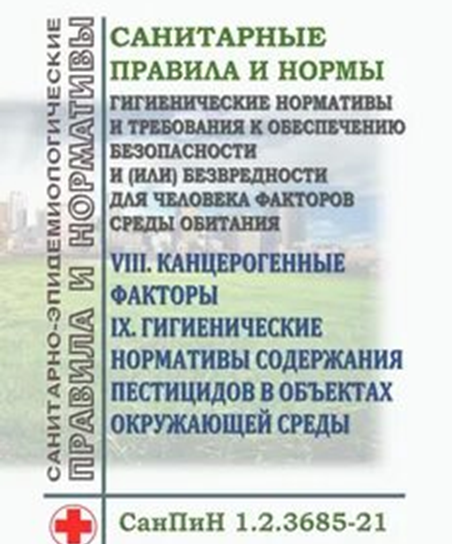 СанПиН  1.2.3685-21
Требования к организации образовательного процесса
П.182  т.6.6.
ФГОС НОО п. 32.1.
В целях обеспечения индивидуальных потребностей обучающихся часть учебного плана, формируемая участниками образовательных отношений из перечня, предлагаемого Организацией, включает учебные предметы, учебные курсы (в том числе внеурочной деятельности), учебные модули по выбору родителей (законных представителей) несовершеннолетних обучающихся, в том числе предусматривающие углубленное изучение учебных предметов, с целью удовлетворения различных интересов обучающихся, потребностей в физическом развитии и совершенствовании, а также учитывающие этнокультурные интересы.
Приказ Министерства просвещения РФ от 31 мая 2021 г. № 287 “Об утверждении федерального государственного образовательного стандарта основного общего образования”
П.20. Организация образовательной деятельности по программе ООО, в том числе адаптированной, может быть основана на делении обучающихся на группы и различное построение учебного процесса в выделенных группах с учетом их успеваемости, образовательных потребностей и интересов, психического и физического здоровья, пола, общественных и профессиональных целей, в том числе обеспечивающей углубленное изучение отдельных предметных областей, учебных предметов (профильное обучение) (далее - дифференциация обучения).
ФГОС ООО п. 33 В учебный план входят следующие обязательные для изучения предметные области и учебные предметы:
Названия предметов
Учебный предмет «Математика» предметной области «Математика и информатика» включает в себя учебные курсы «Алгебра», «Геометрия», «Вероятность и статистика».
Достижение обучающимися планируемых результатов освоения программы основного общего образования по учебному предмету «Математика» в рамках государственной итоговой аттестации включает результаты освоения рабочих программ учебных курсов «Алгебра», «Геометрия», «Вероятность и статистика».
Учебный предмет «История» предметной области «Общественно-научные предметы» включает в себя учебные курсы «История России» и «Всеобщая история».
ФГОС ООО п. 33
Изучение второго иностранного языка из перечня, предлагаемого Организацией, осуществляется по заявлению обучающихся, родителей (законных представителей) несовершеннолетних обучающихся и при наличии в Организации необходимых условий.
При изучении предметной области «Основы духовно-нравственной культуры народов России» по заявлению обучающихся, родителей (законных представителей) несовершеннолетних обучающихся осуществляется выбор одного из учебных курсов (учебных модулей) из перечня, предлагаемого Организацией.
ФГОС ООО п. 33
Общий объем аудиторной работы обучающихся за пять учебных лет не может составлять менее 5058 академических часов и более 5549 академических часов в соответствии с требованиями к организации образовательного процесса к учебной нагрузке при 5-дневной (или 6-дневной) учебной неделе, предусмотренными Гигиеническими нормативами и Санитарно-эпидемиологическими требованиями.
САНПИН:
П. 3.4.16. При реализации образовательных программ должны соблюдаться следующие санитарно-эпидемиологические требования 11:
Объем обязательной части образовательной программы начального общего образования должен составлять 80%, образовательной программы основного общего - 70% и образовательной программы среднего общего образования - 60%. Суммарный объем обязательной части образовательной программы и части, формируемой участниками образовательных отношений, реализуется в рамках максимального общего объема недельной образовательной нагрузки.
МИНИСТЕРСТВО ПРОСВЕЩЕНИЯ РОССИЙСКОЙ ФЕДЕРАЦИИ
ДЕПАРТАМЕНТ ГОСУДАРСТВЕННОЙ ПОЛИТИКИ
В СФЕРЕ ОБЩЕГО ОБРАЗОВАНИЯ
ПИСЬМО
от 17 декабря 2021 г. N 03-2161
О НАПРАВЛЕНИИ МЕТОДИЧЕСКИХ РЕКОМЕНДАЦИЙ
Взамен ранее направленных письмом от 3 декабря 2021 года N 03-2068 методических рекомендаций Департамент государственной политики и управления в сфере общего образования предлагает итоговую версию методических рекомендаций по составлению расписания уроков для обучающихся, осваивающих образовательные программы начального общего, основного общего и среднего общего образования, разработанных федеральным государственным бюджетным научным учреждением "Институт возрастной физиологии Российской академии образования".
И.о. директора Департамента
М.А.КОСТЕНКО
Рекомендации по составлению расписания
ФГОС СОО п. 15
15. Основная образовательная программа содержит обязательную часть и часть, формируемую участниками образовательных отношений.
Обязательная часть образовательной программы среднего общего образования составляет 60%, а часть, формируемая участниками образовательных отношений, - 40% от общего объема образовательной программы среднего общего образования.
В целях обеспечения индивидуальных потребностей обучающихся в основной образовательной программе предусматриваются:
учебные предметы, курсы, обеспечивающие различные интересы обучающихся, в том числе этнокультурные;
внеурочная деятельность.
ФГОС СОО П. 18.3.1. Учебный план определяет:
количество учебных занятий за 2 года на одного обучающегося - не менее 2170 часов и не более 2590 часов (не более 37 часов в неделю).
УП предусматривает изучение обязательных учебных предметов: учебных предметов по выбору из обязательных предметных областей, дополнительных учебных предметов, курсов по выбору и общих для включения во все учебные планы учебных предметов, в том числе на углубленном уровне.
Обязательные предметные области:
Дополнительные учебные предметы, курсы по выбору обучающихся, предлагаемые организацией
(например, "Искусство", "Психология", "Технология", "Дизайн", "История родного края", "Экология моего края") в соответствии со спецификой и возможностями ОО
Организация, осуществляющая образовательную деятельность:
обеспечивает реализацию учебных планов одного или нескольких профилей обучения 
(естественно-научный, 
гуманитарный, 
социально-экономический, 
технологический, 
универсальный), 
при наличии необходимых условий профессионального обучения для выполнения определенного вида трудовой деятельности (профессии) в сфере технического и обслуживающего труда.
Обязательные предметы
Учебный план профиля обучения и (или) индивидуальный учебный план должны содержать 11 (12) учебных предметов и предусматривать изучение не менее одного учебного предмета из каждой предметной области, определенной настоящим Стандартом, в том числе общими для включения во все учебные планы являются учебные предметы "Русский язык", "Литература", "Иностранный язык", "Математика", "История" (или "Россия в мире"), "Физическая культура", "Основы безопасности жизнедеятельности", "Астрономия".
При этом учебный план профиля обучения (кроме универсального) должен содержать не менее 3(4) учебных предметов на углубленном уровне изучения из соответствующей профилю обучения предметной области и (или) смежной с ней предметной области.
Для составления расписания уроков используйте:
С 1 января 2021 года вступило в силу Постановление Главного государственного санитарного врача РФ от 28 сентября 2020 г. № 28, которым, в частности, определены санитарно-эпидемиологические требования к образовательным организациям (далее – СП 2.4.3648-20). 
Кроме того, с 1 марта действуют новые гигиенические нормативы и требования к обеспечению безопасности и безвредности для человека факторов среды обитания, утв. Постановлением Главного государственного санитарного врача РФ от 28 января 2021 г. № 2 (далее – СанПиН 1.2.3685-21), часть из которых также касается школ.